Augmentative Biocontrol
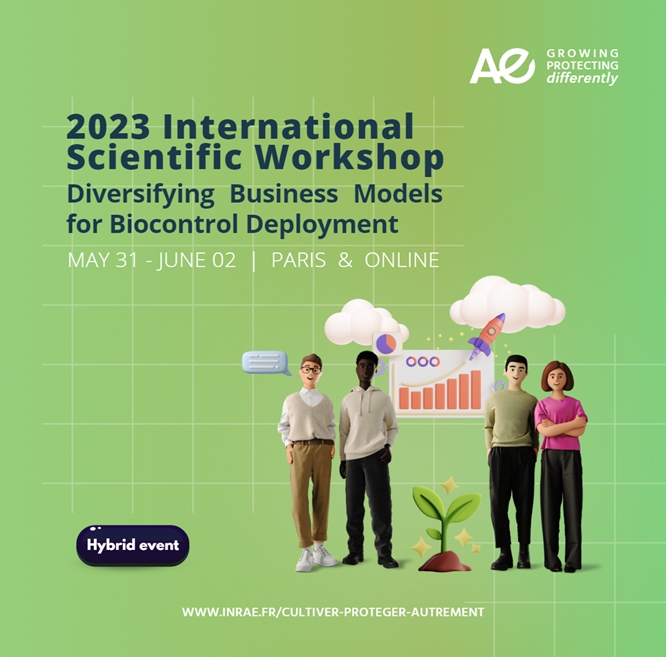 Marc Bardin
(INRAE, Pathologie Végétale)
31/05/2023
Definition of augmentative biocontrol
Direct introduction of biocontrol agents from an exogenous source into the cropping system
Repeated introduction into agricultural crops
Typically mass-produced in commercial structures
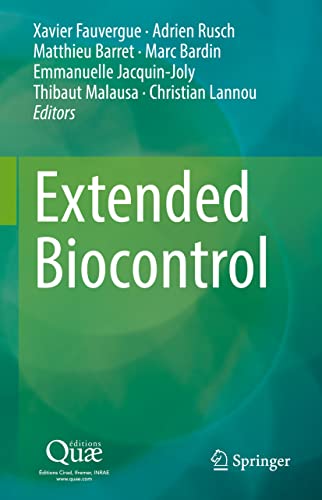 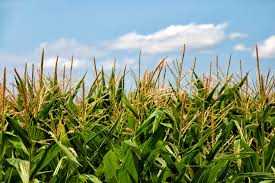 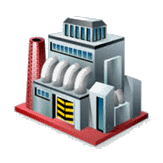 Distributors
https://doi.org/10.1007/978-94-024-2150-7
Definition of augmentative biocontrol
Direct introduction of biocontrol agents from an exogenous source into the cropping system
Repeated introduction into agricultural crops
Typically mass-produced in commercial structures
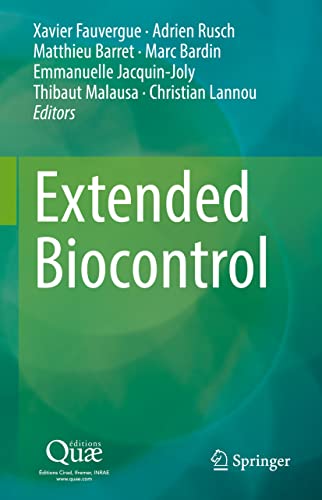 Objectives
Quickly reduce the pest/pathogen population in the short/medium term 
Maintain a low level of infestation throughout the growing season
https://doi.org/10.1007/978-94-024-2150-7
What are the biocontrol solutions available?
Macro-organisms
Insects, mites, nematodes
Emergence in China around 300 AD
1926: use of Encarsia formosa against Trialeurodes vaporariorum by a tomato grower  
Very fast growing after 70’s
230-350 species of invertebrate biocontrol agents 90% arthropods (Hymenoptera, Acari, Coleoptera, Hemiptera) < 10% nematodes (Van Lenteren, 2018; Van Lenteren et al. 2020)
Market dominated by ~12 species (Bout et al. 2022)
Used in many crops, particularly greenhouse vegetables
Main pests targeted: thrips, whiteflies, spider mites, aphids
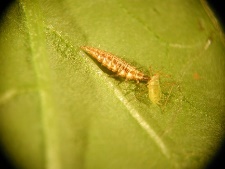 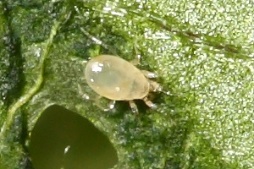 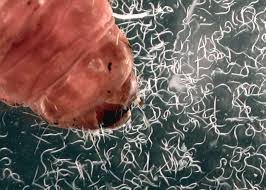 What are the biocontrol solutions available?
Started in the 1880s : use of Metarhizium anisopliae (Metchnikoff, Russia) to control beetles in various crops
209 strains of microbes including 91 against plant pathogens (Van Lenteren, 2018)
Registered microorganisms limited to a small number of species dominated by Trichoderma, Bacillus, Pseudomonas (Nicot et al. 2021)
Used against soil-borne and foliar diseases in many crops, especially greenhouse vegetables (Bardin et al. 2020)
Also used against pests : caterpillars (B. thuringiensis, baculoviruses), whitefly and thrips (fungi)
Micro-organisms
Virus, bacteria, fungi
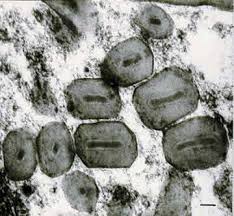 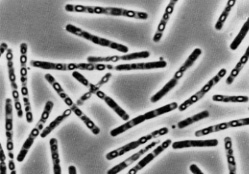 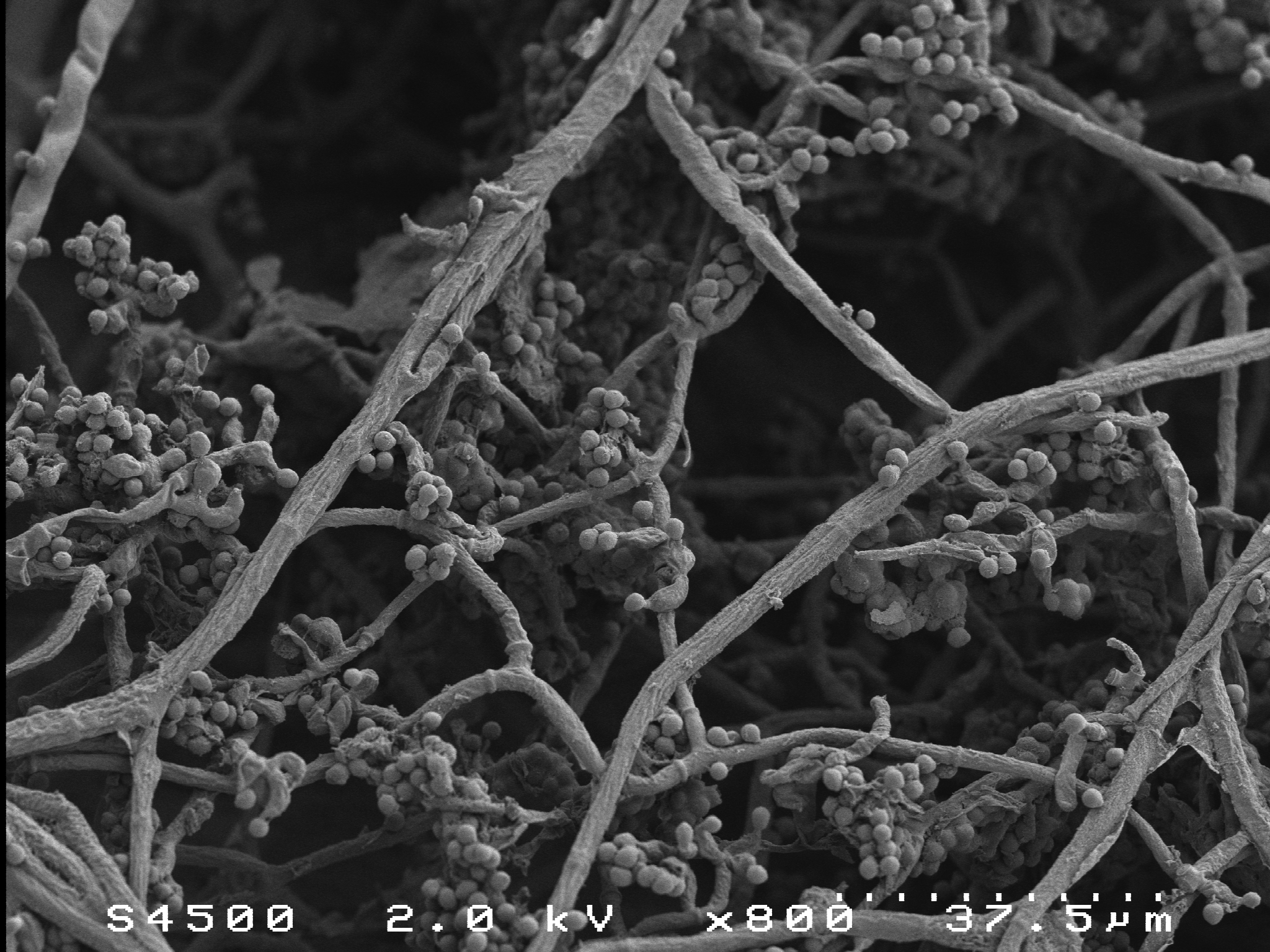 What are the biocontrol solutions available?
Natural substances
animal, vegetal, (mineral)
Use of plant extracts over 3000 years ago (Pavela, 2016)
Purified compounds (e.g. pelargonic acid) / complex substances (e.g. plant extracts, essential oils…) 
Low number of officially registered substances
Used against pests and diseases (Siegwart et al, 2022)
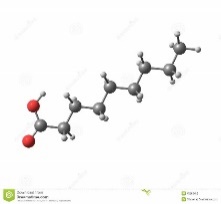 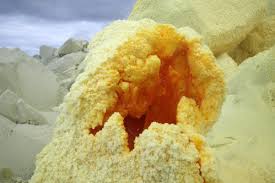 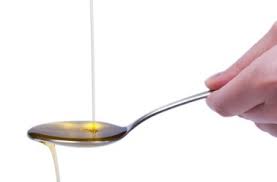 Semiochemicals
Pheromones, kairomones
Beginning in the late 19th century: observation of insect attraction by J.H. Fabre
Several hundred pheromones identified and used (El-Sayed, 2011)
Used against crop insect pests
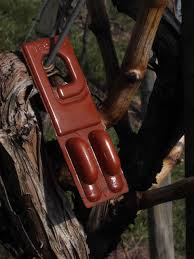 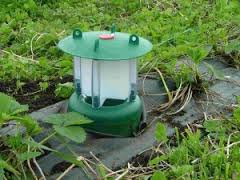 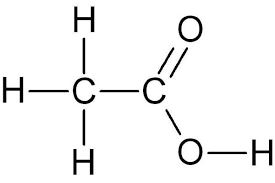 Regulation of use
Micro-organisms
Virus, bacteria, fungi
Semiochemicals
Pheromones, kairomones
Natural substances
animal, vegetal, (mineral)
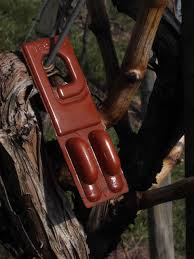 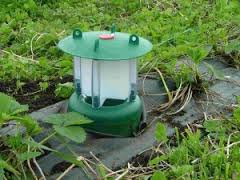 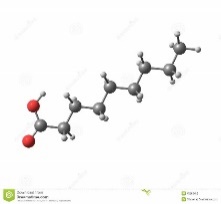 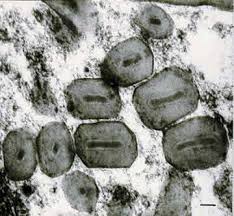 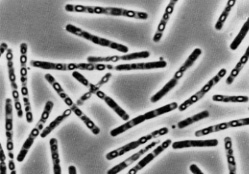 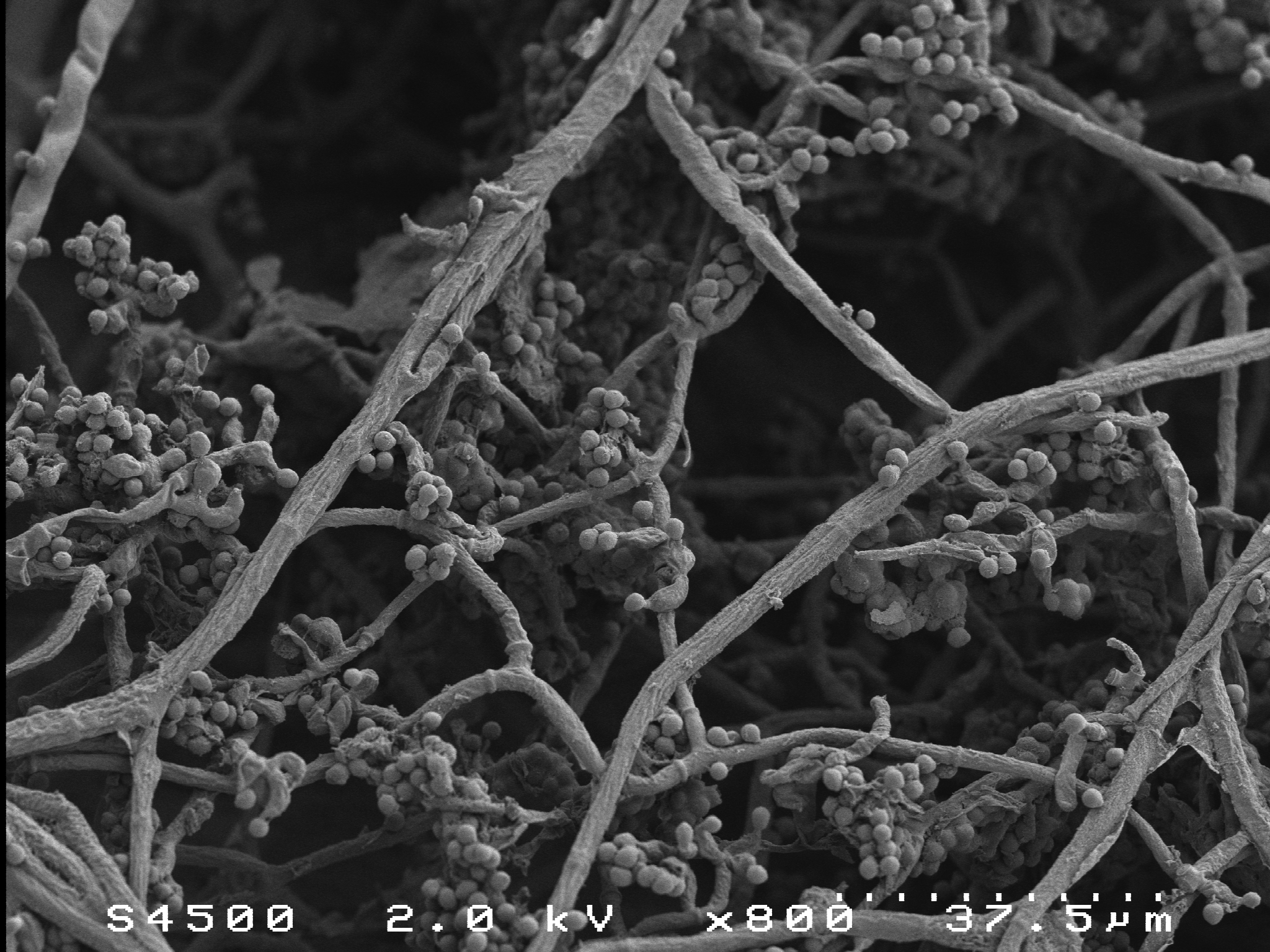 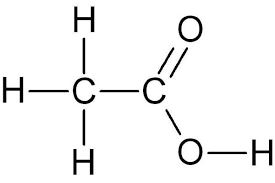 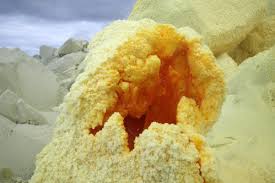 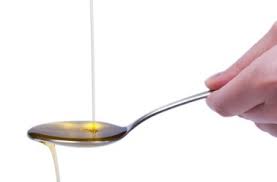 Substances generally subject to a regulation process  registered products
Macro-organisms
Insects, mites, nematodes
Not subject to the same regulatory process
Example in France: request for authorization to import non-native insects
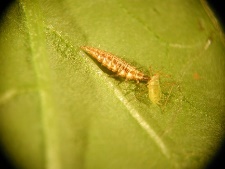 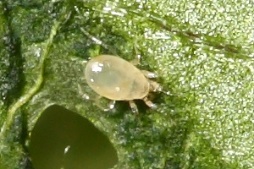 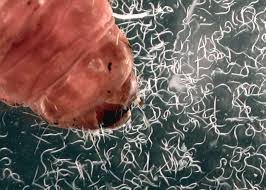 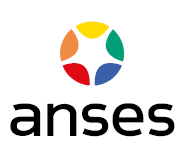 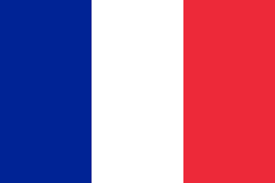 Some technical challenges remaining
Increase the number of biocontrol solutions available
Improve mass production and the stability of marketed products
Improve formulation of active substances and resource supplementation for macro-organisms
Develop knowledge of the factors that determine the efficacy of biocontrol solutions, in order to use them more successfully
Assess the ability of pest/pathogens to become resistant to biocontrol solutions
Evaluate non target effect (e.g. specificity, dispersal…)
What about business models?
Producers of augmentative biocontrol solutions are grouped together in the International Biocontrol Manufacturer’s association (IBMA)
> 250 companies
Commercial strategy generally similar to that of conventional protection tools
Growing involvement of major agrochemical companies
Examples of other business models ?
Ranajit Bandyopadhyay: “Scaling Aflasafe in Africa: commercialization models and lessons”
Andre Perez: “Ecotrix: Augmentation biocontrol company in Brazil”
Claire Baker-Sands: “The Toothpick Project: regulation, manufacturing, and distribution for Striga biocontrol in Africa”
Thank you for your attention!
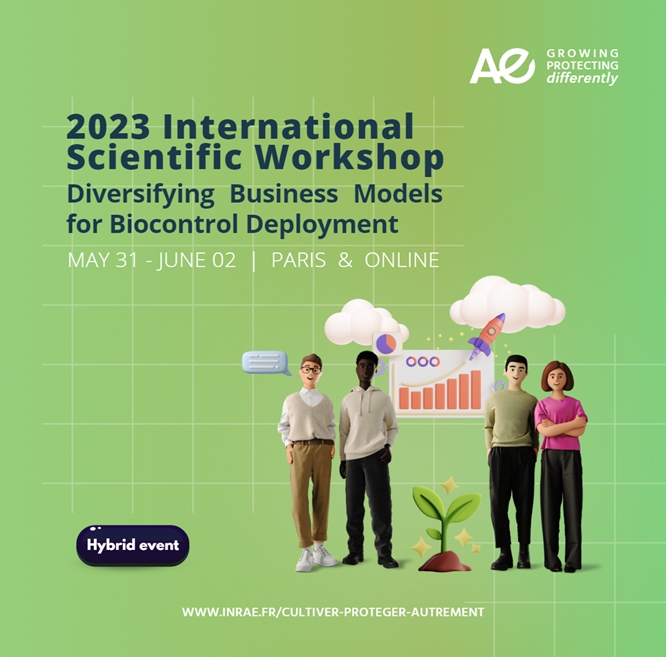 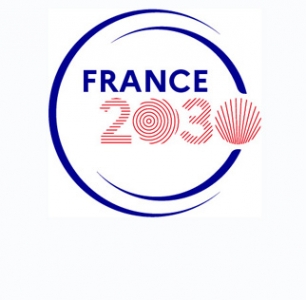 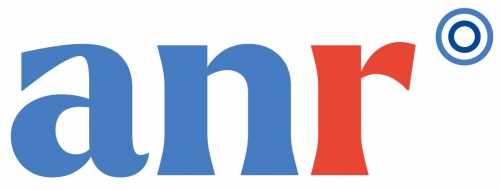 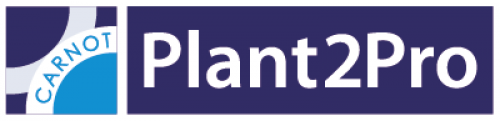 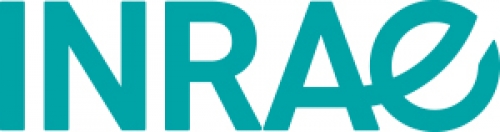